Структурное подразделение ГБОУ гимназии «ОЦ «Гармония» г.о. Отрадный Самарской области «Детский сад №13»
Экологическая игра 
«Домашние животные»
Выполнила Яштыкова Елена Ивановна
г.о. Отрадный 2017
Цель: Закреплять знания детей о домашних животных. Развивать внимание, память, мышление; способствовать развитию связной речи. Закреплять знания основных цветов (желтый, красный, зеленый, синий) 

Материалы: Цветной картон, клей, тонкие доски для пластилина, нитки, пуговицы, картинки для аппликации, самоклеющаяся пленка, шило.
Детям раннего возраста   предлагается игра, где «построен» цветной забор, за которым находятся домашние животные.
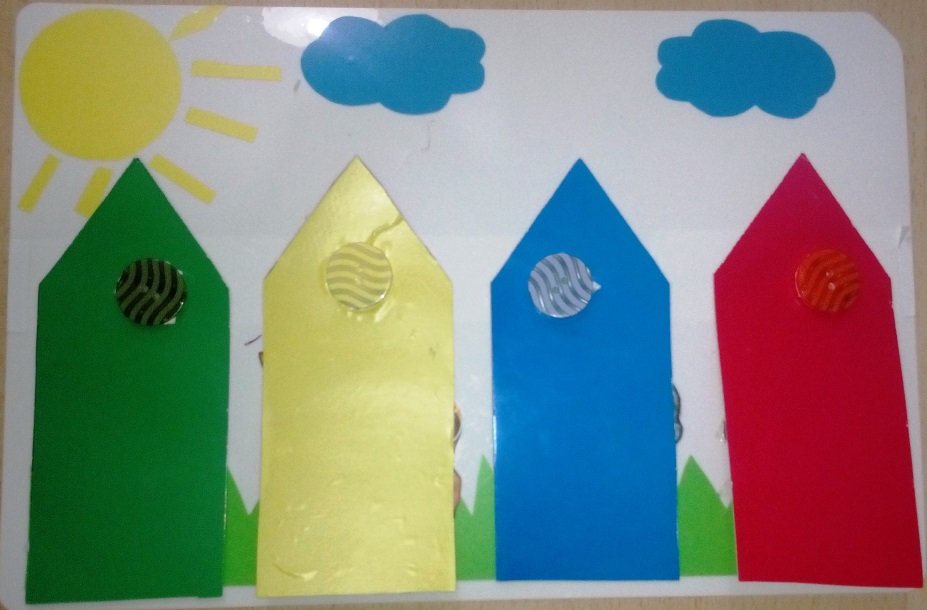 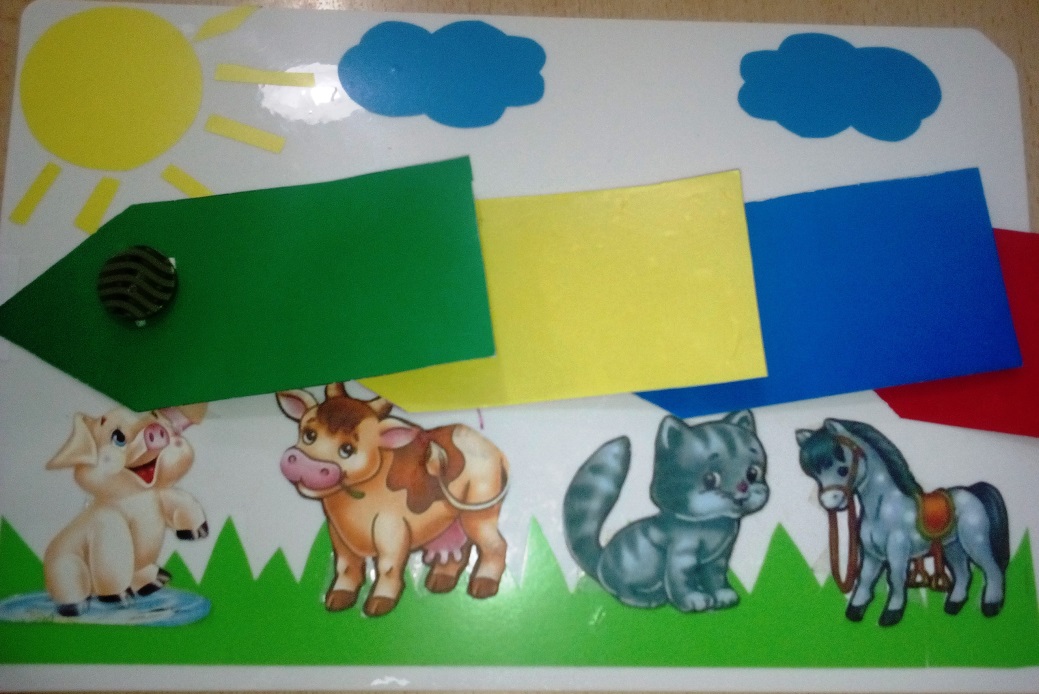 Задание: Детям предлагается посмотреть, кто спрятался за красным (желтым, зеленым, синим) заборчиком. Ребенок открывает нужного цвета заборчик, называет животного и рассказывает про него.
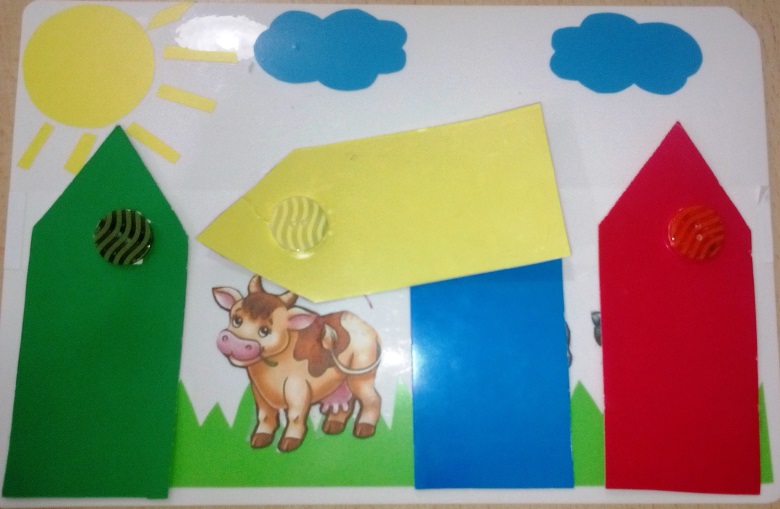 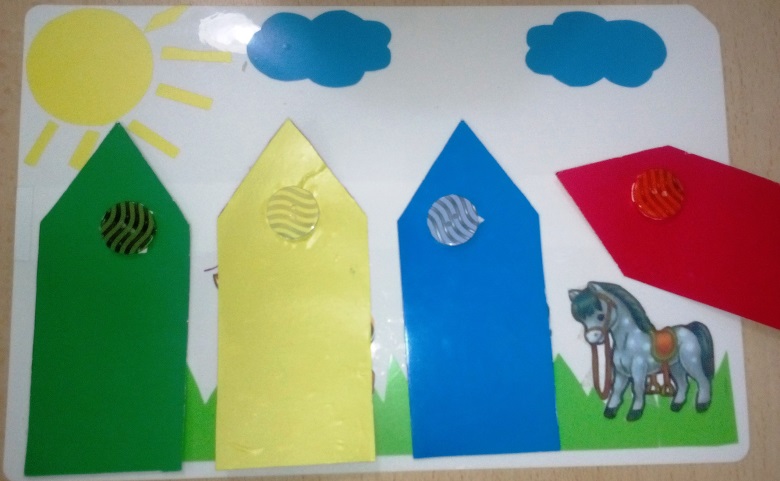 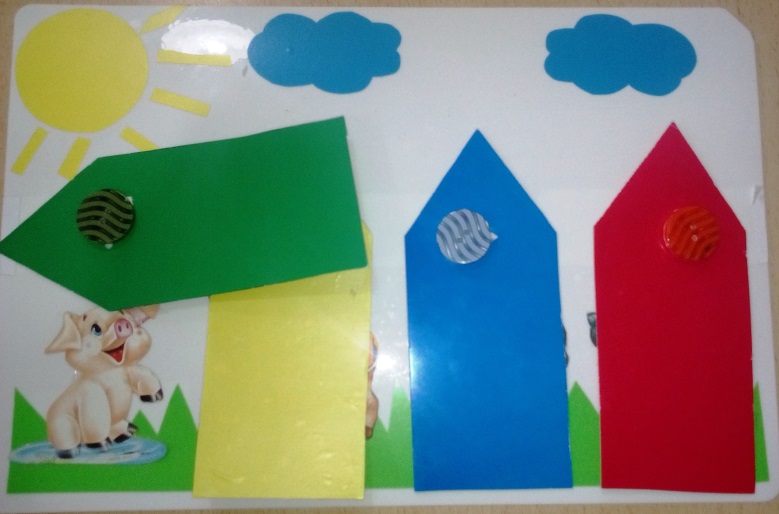 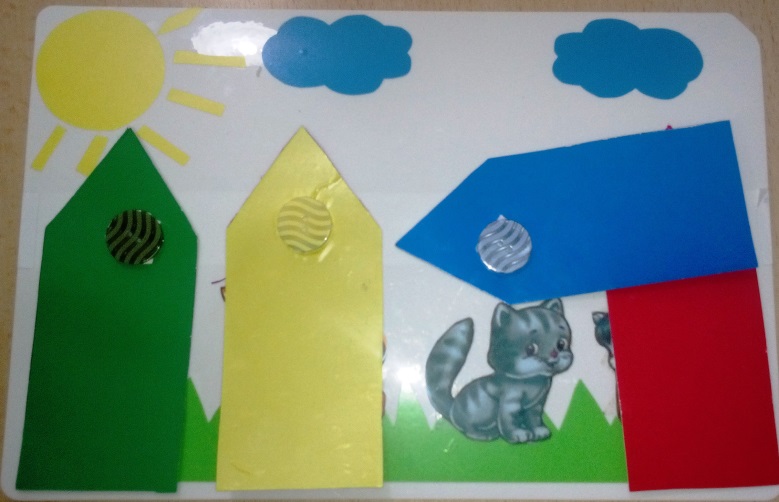 Задание: Детям предлагается по памяти найти,  за каким забором спряталась лошадка (корова, кошка, свинья). Дети называют цвет заборчика; потом проверяют правильность своего ответа
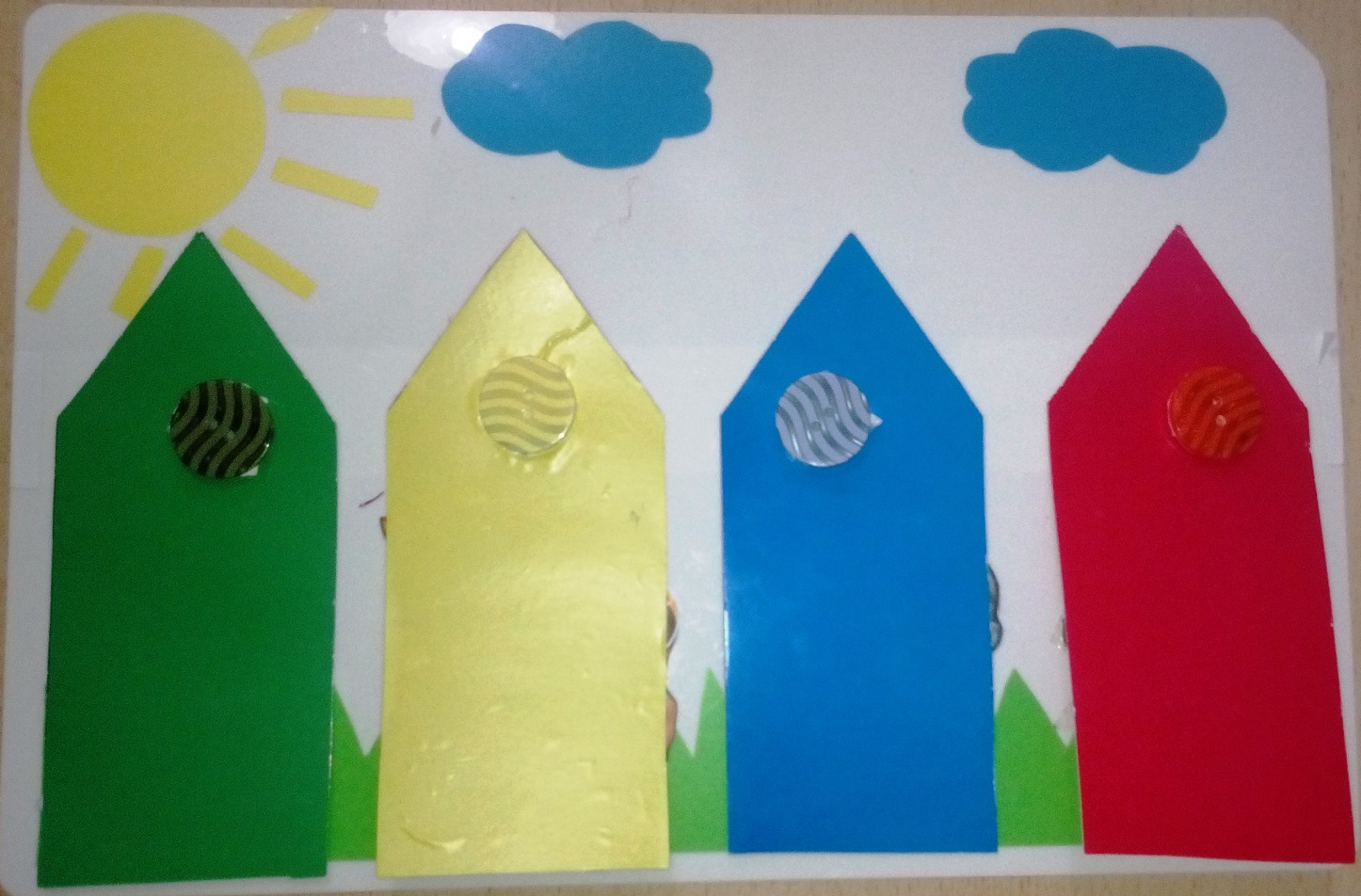 конец